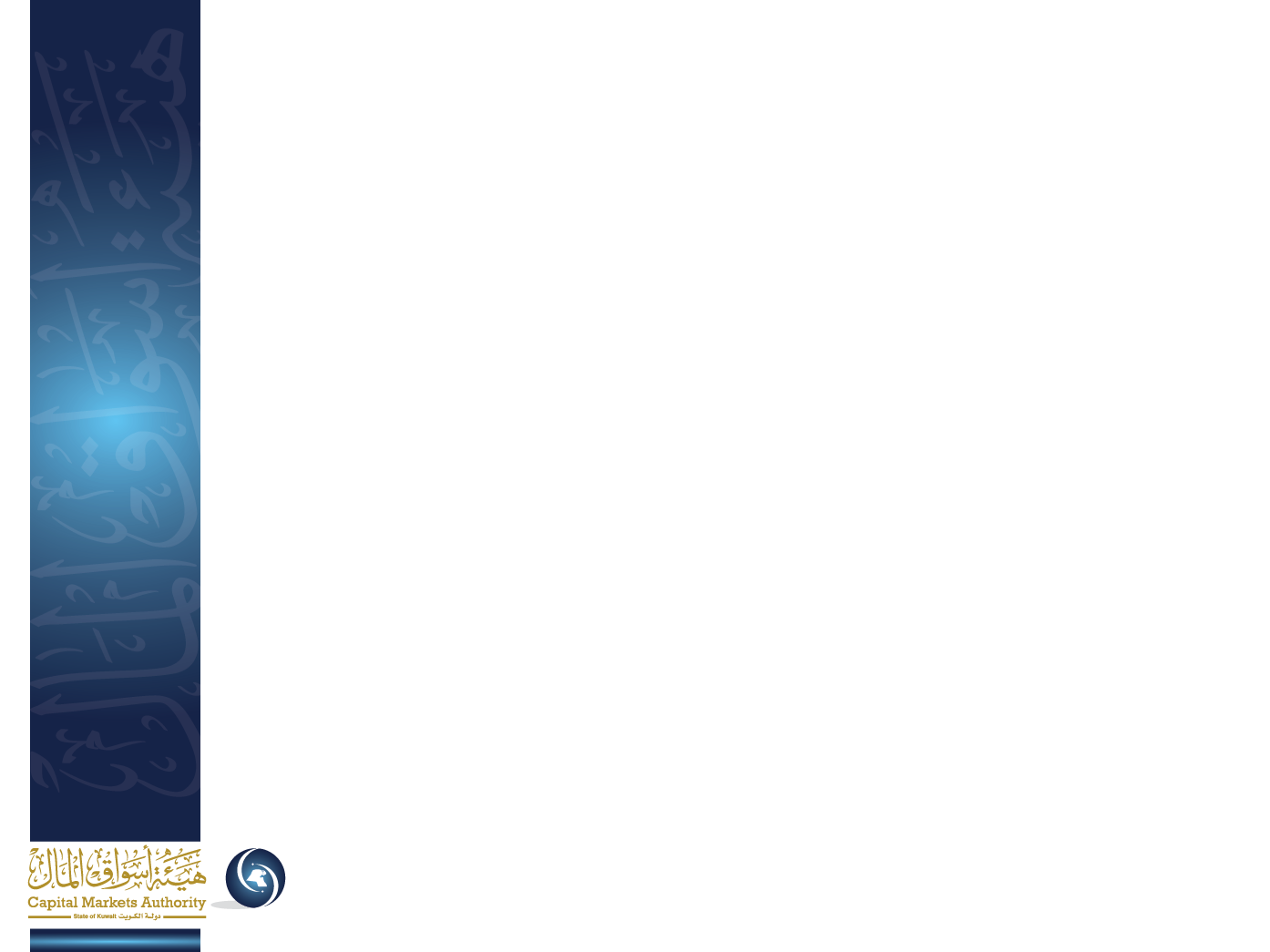 ورشة عمل توعوية
قطاع الإشراف
التفتيش الميداني على 
شركات الاستثمار



طلال الزمامي
مدير إدارة التفتيش الميداني
محتوى ورشـة العمل
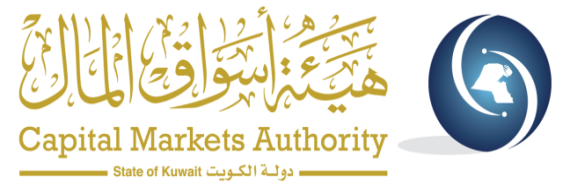 الغرض من ورشة العمل...................................................................................................................... 3
هيئة أسواق المال............................................................................................................................ 4
نشأةالهيئة							            4 
الهيكل التنظيمي			                     			            5
قطاع الإشراف................................................................................................................................ 6
الهيكل التنظيمي						            6       
رؤية وهدف قطاع الإشراف						            7
إدارة التفتيش الميداني....................................................................................................................  8
رؤية إدارة التفتيش الميداني						            8
هدف إدارة التفتيش الميداني				                               9
نطاق عمل التفتيش الميداني					           10
الأشخاص المرخص لهم الخاضعين لرقابة الهيئة ومن ضمن عمل نطاق التفتيش الميداني	           11 
مهام واختصاصات إدارة التفتيش الميداني					           12    
شركات الاستثمار.........................................................................................................................  14
 آلية تصنيف شركات الاستثمار لإعداد خطة التفتيش الميداني			           15
أنواع التفتيش الميداني..................................................................................................................  17
مراحل عمل التفتيش الميداني	..................................................................................................  21
متطلبات التفتيش الميداني.............................................................................................................  22
انجازات إدارة التفتيش الميداني........................................................................................................  25
الرؤى المستقبيلة لإدارة التفتيش الميداني.........................................................................................  26
2
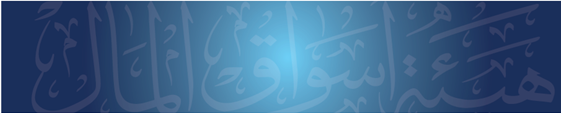 الغرض من ورشة العمل
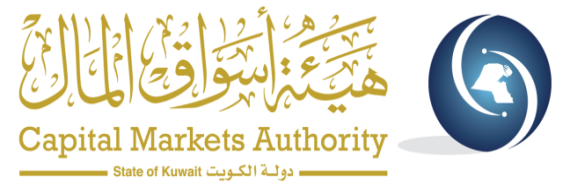 استمراراً لجهود هيئة أسواق المال التوعوية الرامية نحو دعم وتعزيز ثقافة التواصل والتنسيق مع الأشخاص المرخص لهم، فإن الهيئة قامت بتفعيل برنامج متكامل من ورش العمل التوعوية التي تهدف إلى نشر الوعي بأسواق المال وتحقيق الأهداف المشتركة بين الهيئة والأشخاص المرخص لهم.

هذا، وتهدف هذه الورشة إلى إعطاء لمحة عن دور إدارة التفتيش الميداني ورؤيتها في تعزيز المتانة المالية للقطاع المالي بشكل عام والأشخاص المرخص لهم بشكل خاص، والممارسات التي تتبعها الإدارة لتحقيق أهدافها.
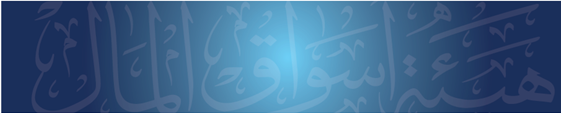 3
هيئة أسواق المال
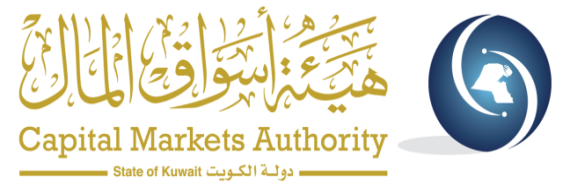 نشأة الهيئة:
تأسست هيئة أسواق المال وفقاً للقانون رقم (7) لسنة 2010 الذي أقره مجلس الأمة الكويتي في فبراير 2010، على أن تكون هيئة مستقلة تتمتع بالشخصية الاعتبارية ويشرف عليها وزير التجارة والصناعة.

تقوم الهيئة بموجب القانون بتنظيم ومراقبة أنشطة الأوراق المالية وتحقيق مبدأ الشفافية والعدالة والكفاءة وإلزام الشركات المدرجة بتنفيذ مبادئ حوكمة الشركات وحماية المستثمرين من الممارسات غير العادلة والمخالفة لقانون الهيئة.
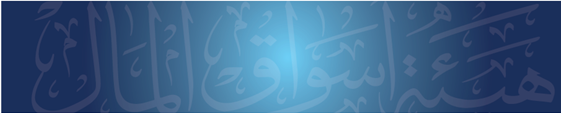 4
هيئة أسواق المال
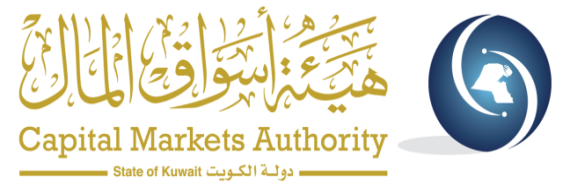 الهيكل التنظيمي:
تقوم هيئة أسواق المال بأداء أعمالها من خلال أربعة قطاعات رئيسية:
مجلس مفوضي هيئة أسواق المال
قطاع الخدمات المساندة
رئيس الهيئة - المدير التنفيذي
قطاع الإشراف
قطاع الشؤون القانونية
قطاع الأسواق
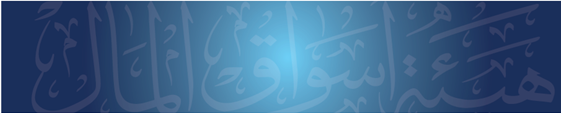 5
قطاع الإشراف
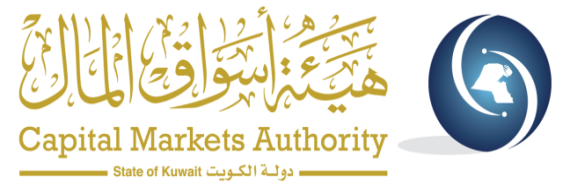 الهيكل التنظيمي:
تتبع إدارة التفتيش الميداني قطاع الإشراف كما هو موضح أدناه:
قطاع الإشراف
مكتب التنسيق 
والمتابعة
إدارة تنظيم وحوكمة الشركات
إدارة التراخيص والتسجيل
إدارة الرقابة المكتبية
إدارة التفتيش الميداني
إدارة أنظمة الاستثمار الجماعي
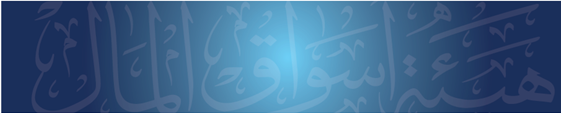 6
قطاع الإشراف
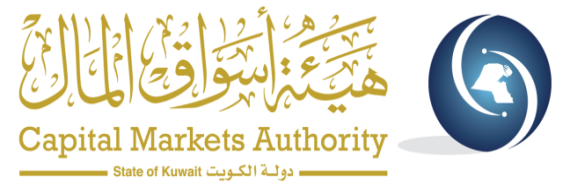 رؤية وهدف قطاع الإشراف:
خلق منظومة إشرافية فعالة قائمة على الدمج بين الرقابة المستندة على إدارة المخاطر، والرقابة المستندة على الالتزام بما تتضمنه من مفهوم وواجب الالتزام وتوضيح حالات عدم الالتزام، فضلاً عن تطبيق أفضل الممارسات الدولية المعمول بها في مجال الرقابة.

بناء وتفعيل معايير وضوابط إشرافية تسمح للهيئة اتخاذ كافة الإجراءات المسبقة اللازمة للتأكد من متانة وسلامة المراكز المالية للأشخاص المرخص لهم، والعمل على درء كافة المخاطر التي قد تواجه الشركات والقطاع المالي، والتنبؤ بأي انحرافات أو اختلالات قد تشكل تهديداً للسلامة المالية للشركات بوجه خاص والقطاع المالي بوجه عام.
رؤية قطاع الإشراف:
هدف قطاع الإشراف:
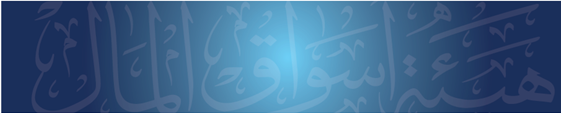 7
إدارة التفتيش الميداني
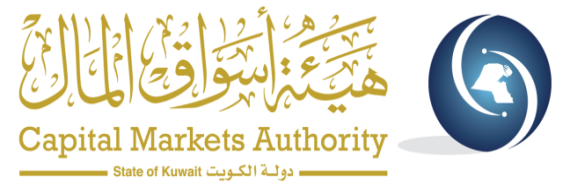 رؤية إدارة التفتيش الميداني:
تطوير ثقافة الالتزام وإدارة المخاطر لدى الأشخاص المرخص لهم، من خلال إتمام عملية الرقابة والإشراف الفعالة المتسقة مع أفضل الممارسات الدولية المعمول بها في هذا الشأن، لتحقيق الاستقرار المالي للقطاع المالي بشكل عام وللأشخاص المرخص لهم بشكل خاص.
تطوير آلية العمل الرقابي لخلق بيئة مواتية تُّمكن الأشخاص المرخص لهم الذين يباشرون أعمالهم تحت مظلة الهيئة من تحقيق أهدافهم وأهداف مساهميهم وعملائهم.
تعزيز قدرة الهيئة على الكشف المبكر عن المخاطر التي قد تواجه الأشخاص المرخص لهم تحقيقاً لأهداف الهيئة.
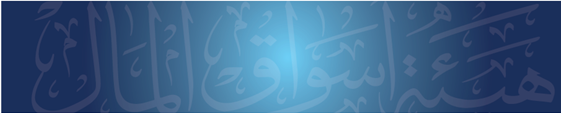 8
إدارة التفتيش الميداني
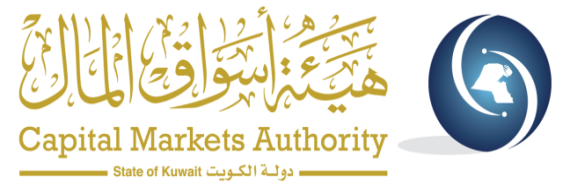 هدف إدارة التفتيش الميداني:
تقييم مدى التزام الشخص المرخص له بقانون الهيئة ولائحته التنفيذية وكافة القرارات والتعليمات والتعاميم الصادرة عن الهيئة والقوانين الأخرى ذات الصلة، فضلاً عن تقييم مدى فاعلية نظم الرقابة الداخلية وتوافر السياسات والإجراءات وفاعلية إدارة المخاطر لديهم.
المساهمة في فتح قنوات اتصال مباشرة فيما بين هيئة أسواق المال والأشخاص المرخص لهم.
المساهمة في توعية الأشخاص المرخص لهم بشأن كيفية الالتزام بقانون الهيئة.
الحد من المخاطر التي قد يتعرض لها الأشخاص المرخص لهم، فضلاً عن محاولة تجنب الوقوع في تلك المخاطر.
المحافظة على كيان الشخص المرخص له المالي والقانوني، فضلاً عن المحافظة على حقوق المساهمين والعملاء مما يساهم في المحافظة على الاقتصاد الوطني وتعزيز متانته. 
حماية المستثمرين والمتعاملين بالأوراق المالية من الأعمال غير المشروعة في السوق والعمل على الحد من الممارسات غير الملائمة وغير القانونية وغير العادلة  التي قد يتخذها الشخص المرخص له تجاه عملائه.
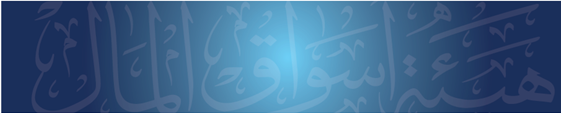 9
إدارة التفتيش الميداني
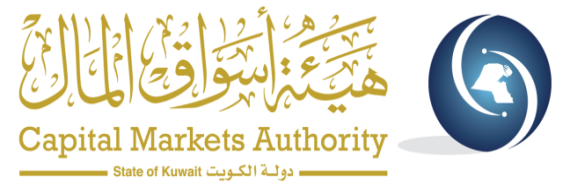 نطاق عمل التفتيش الميداني:
إن نطاق التفتيش الميداني يختلف وفق نوعية التفتيش الذي سيجرى على الشخص المرخص له، غير أنه يراعى في كل الأحوال أن يتم تحديد نطاق التفتيش الميداني في إطار ما يلي:
أحكام قانون الهيئة ولائحته التنفيذية.
القرارات والتعليمات الصادرة عن هيئة أسواق المال.
نتائج تحليل البيانات المالية للشركة.
الأنشطة ذات درجة المخاطر المرتفعة.
القرارات الصادرة عن مجلس التأديب.
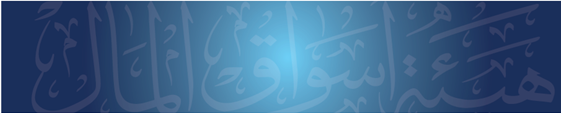 10
إدارة التفتيش الميداني
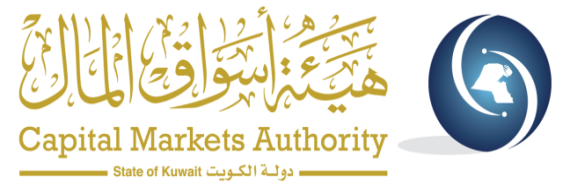 الأشخاص المرخص لهم الخاضعون لرقابة الهيئة ومن ضمن عمل نطاق التفتيش الميداني:
طبقاً للمادة (124) من اللائحة التنفيذية لقانون الهيئة فإن جميع أعمال أنشطة الأوراق المالية التالية خاضعة لرقابة الهيئة:
الوساطة في شراء الأوراق المالية وبيعها لحساب الغير مقابل عمولة.
شراء وبيع شخص للأوراق المالية لحسابه الخاص.
تقديم الاستشارات الاستثمارية المتعلقة بالأوراق المالية مقابل عمولة.
إدارة المحافظ الاستثمارية.
تأسيس وإدارة أنظمة استثمار جماعي.
حفظ الأصول المكونة لأنظمة الاستثمار الجماعي.
عرض أو بيع أوراق مالية لصالح مُصدرها أو حليفه أو الحصول على أوراق مالية من المٌصدر أو حليفه بغرض إعادة التسويق.
وكالة التصنيف الائتماني.
أي أنشطة أخرى تقرر الهيئة اعتبارها أنشطة أوراق مالية.
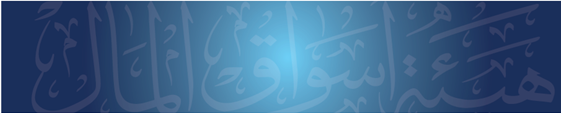 11
إدارة التفتيش الميداني
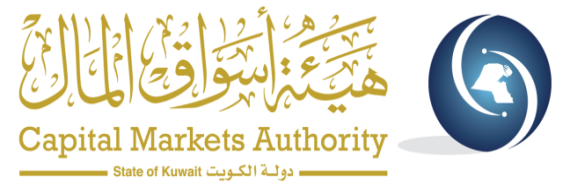 مهام واختصاصات إدارة التفتيش الميداني:
تقييم الحالة المالية للشخص المرخص له والمخاطر المرتبطة بأنشطته الحالية والمستقبلية.
تقييم مدى التزام الشخص المرخص له بقانون الهيئة ولائحته التنفيذية، والقرارات والتعليمات الصادرة عن الهيئة، والقوانين الأخرى ذات الصلة.
تقييم مدى التكامل والفعالية في نظم الرقابة الداخلية، وإدارة المخاطر لدى الشخص المرخص له.
تحديد الجوانب التي يمكن أن تنطوي على أي عمليات احتيال أو تلاعب.
تشجيع الرقابة الذاتية لدى الأشخاص المرخص لهم وتطوير ثقافة الالتزام لديهم.
تقييم كفاءة ونزاهة القائمين على إدارة الشخص المرخص له والتحقق من امتلاكهم للمهارات والقدرات الفنية التي تتيح لهم القيام بأعمالهم على أكمل وجه.
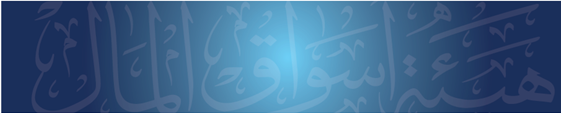 12
إدارة التفتيش الميداني
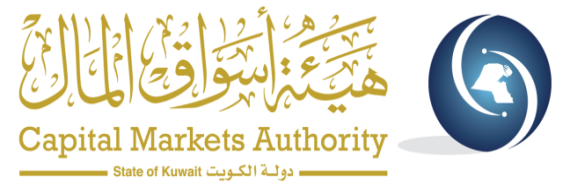 مهام واختصاصات إدارة التفتيش الميداني - تابع:
التأكد من توافر السياسات واللوائح التي تتناول كافة أنشطة الأشخاص المرخص لهم، وتقييم مدى كفايتها. 
تقييم مدى كفاية إجراءات العمل المعتمدة من قبل مجلس الإدارة لمختــــلف أنشطة وإدارات الأشخاص المرخص لهم، وما إذا كان يتم مراجعة وتحديث تلك الإجراءات بشكل دوري، فضلاً عن التأكد من مدى الالتزام بهذه الإجراءات. 
تقييم نظم التقارير المعمول بها، والتأكد من صحة ودقة البيانات الدورية المقدمة للهيئة.
التحقق من مدى تصويب المخالفات التي أسفر عنها التفتيش الميداني السابق. 
التحقق من مدى تصويب وتدارك الشخص المرخص له لملاحظات مراقب الحسابات الخارجي والمدقق الداخلي.
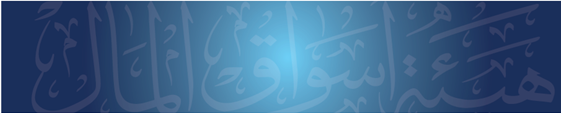 13
شركات الاستثمار
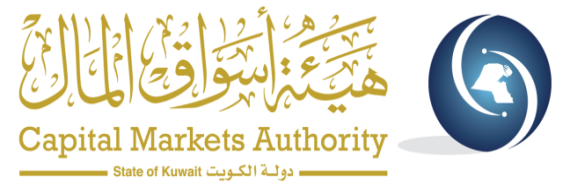 عدد شركات الاستثمار:
يبلغ عدد شركات الاستثمار الخاضعة لرقابة هيئة أسواق المال 81 شركة حتى تاريخه فضلاً عن 75 صندوق استثماري.
شركات الاستثمار
الشركات غير المدرجة
(52 شركة استثمار)
الشركات المدرجة في سوق الكويت للأوراق المالية
(29 شركة استثمار)
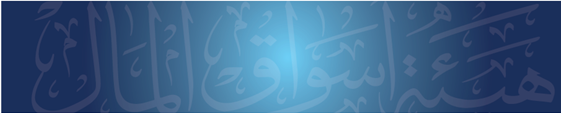 14
شركات الاستثمار
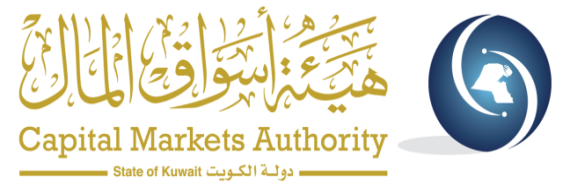 آلية تصنيف شركات الاستثمار لإعداد خطة التفتيش الميداني:
لتطبيق رقابة ميدانية فعالة ومؤثرة قائمة على  تحديد درجة المخاطر المختلفة التي قد تتعرض لها الشركات والصناديق الاستثمارية، ومدى قدرتها على الاستجابة السريعة للأزمات الطارئة، فقد ظهرت الحاجة إلى وضع آلية لتحديد الأولوية لفحص الشركات الخاضعة لرقابة الهيئة مما يعزز من قدرة الهيئة على الكشف المبكر عن المخاطر التي قد تواجهها.
يتم تحديث خطة التفتيش الميداني بشكل دوري كل ستة أشهر وذلك بسبب تحديد معطيات آلية خطة التفتيش الميداني بناءً على البيانات المالية للشركات سواء كانت المعطيات بنوداً خارج نطاق بيان المركز المالي أو ناتجة عن أداء الشركة المالي.
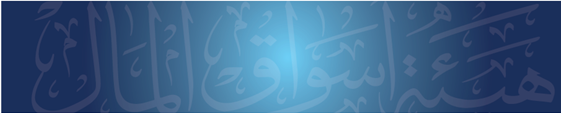 15
شركات الاستثمار
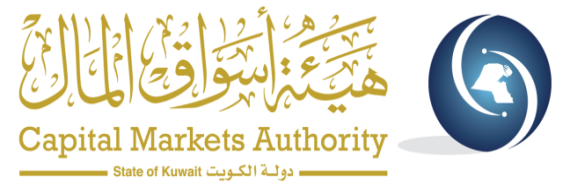 آلية تصنيف شركات الاستثمار لإعداد خطة التفتيش الميداني:
معطيات آلية تصنيف شركات الاستثمار:
إدراج أسهم الشركة في سوق الكويت للأوراق المالية من عدمه
معطيات آلية تصنيف شركات الاستثمار
حجم أصول الشركة
حجم الأموال المدارة نيابة عن الغير
المؤشرات المالية 
الخاصة بالشركة
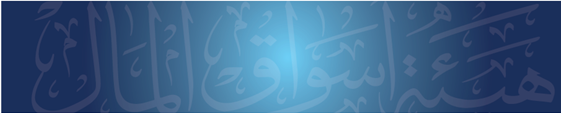 16
أنواع التفتيش الميداني
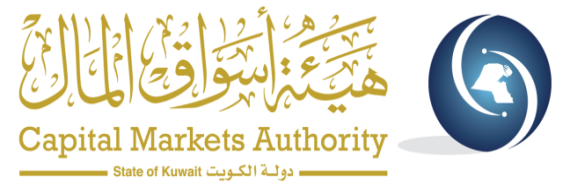 وتقوم الهيئة بإجراء التفتيش الميداني على الأشخاص المرخص لهم التزاماً منها بما جاء بأحكام مواد قانون الهيئة ولائحته التنفيذية والقرارات والتعليمات الصادرة عن الهيئة, وذلك وفق أنواع التفتيش التالية:
التفتيش الشامل
1
التفتيش النوعي
2
التفتيش محدد الغرض
3
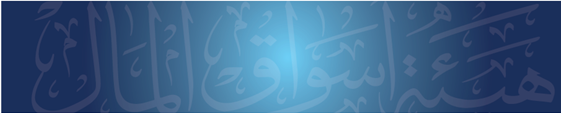 17
أنواع التفتيش الميداني
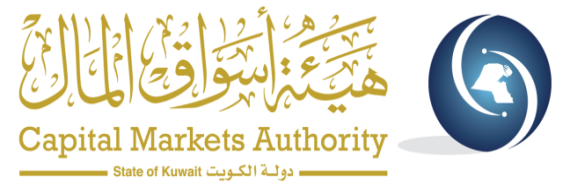 يتمثل في إجراء عملية التفتيش الميداني على نطاق شامل يتناول كافة أنشطة الشخص المرخص له، حيث يتم التأكد من الالتزام بكافة أحكام قانون الهيئة ولائحته التنفيذية، والقرارات والتعليمات الصادرة عن الهيئة، وذلك من خلال فحص كافة بنود المركز المالي للشخص المرخص له وتقييم مدى كفاية رأس المال وجودة الأصول والسيولة ورأس المال والربحية ومخاطر السوق، هذا فضلاً عن تقييم جوانب الحوكمة ونظم الرقابة الداخلية وتقييم الإدارات الرئيسية الأخرى.
مثال على ذلك: عمل دراسة داخلية بتصنيف الشركات لتحديد أولوية فحص الشركات الخاضعة لرقابة الهيئة.
التفتيش الشامل
1
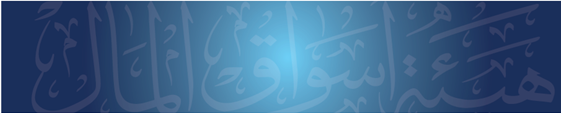 18
أنواع التفتيش الميداني
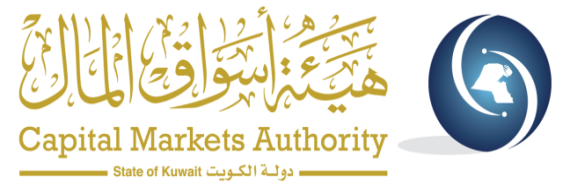 يتمثل في إجراء عملية التفتيش على الأشخاص المرخص لهم بناءً على القرارات الصادرة عن مجلس التأديب, أو القرارات الصادرة عن مجلس المفوضين, أو بطلب من أي إدارة أخرى بالهيئة.
وبالتالي على إدارة التفتيش الميداني أن تقوم بإعداد خطة رقابية محددة المدة لإخضاع الجهة المخالفة الصادر بحقها قرار مجلس التأديب أو قرار مجلس المفوضين لمزيد من الرقابة، وعلى أن يتم التفتيش الميداني عليها خلال هذه الفترة.
مثال على ذلك: أصدر مجلس التأديب قراراً بإخضاع شخص مرخص له لمزيد من الرقابة بتاريخ 2014/06/05، وبناءً عليه قامت إدارة التفتيش الميداني بإعداد خطة رقابية محددة المدة على أن تنتهي في 2014/12/04 ومن ثم قامت إحدى فرق التفتيش الميداني بإجراء تفتيش ميداني على الشخص المرخص له أثناء المدة المحددة.
التفتيش النوعي
2
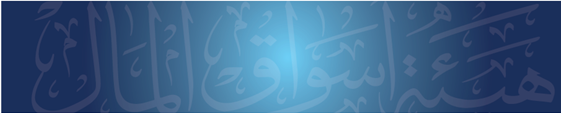 19
أنواع التفتيش الميداني
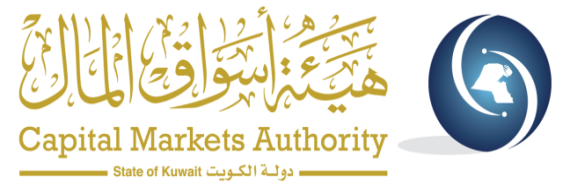 يتمثل في المهام الخاصة التي توكل للإدارة، وعلى سبيل المثال لا الحصر:
قيام فرق إدارة التفتيش الميداني بالتأكد من تصويب الشخص المرخص له للمخالفات التي تكشفت سابقاً لتلك الفرق.
التحقق من شبهة المخالفات التي قد يرتكبها الشخص المرخص له.
أي مهام أخرى قد توكل للإدارة.
مثال على ذلك: قيام فرق التفتيش بإجراء تفتيش ميداني على شخص مرخص له سبق التفتيش عليه لفحصه إن كان قد قام بتصويب المخالفات التي تكشفت سابقاً من عدمه.
التفتيش محدد الغرض
3
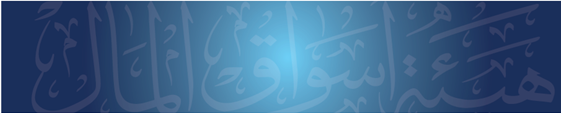 20
مراحل عمل التفتيش الميداني
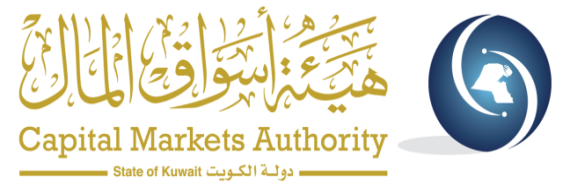 3
2
1
الإعداد لإجراء التفتيش وتجميع البيانات الأولية المتعلقة بالشخص المرخص له
عقد اجتماع مع الإدارة العليا للشخص المرخص له لمناقشة المخالفات والملاحظات التي تكشفت لفريق التفتيش
إجراء التفتيش الميداني على الشخص المرخص له
5
4
6
إعداد تقرير بنتائج التفتيش بعد حصر المخالفات والملاحظات التي تكشفت لفريق التفتيش
إرسال تقرير نتائج التفتيش الميداني للشخص المرخص له للرد على ما جاء فيه من مخالفات وملاحظات
إصدار تقرير نتائج التفتيش الميداني بشكل نهائي ومن ثم متابعة الشخص المرخص له بتصويب المخالفات والملاحظات
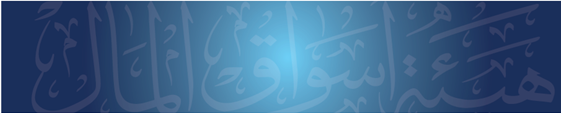 21
متطلبات التفتيش الميداني
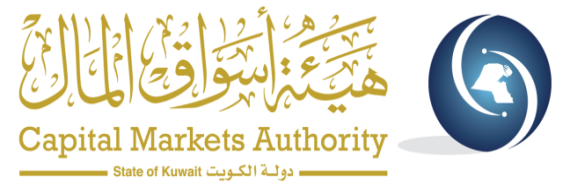 قبل البدء في إجراء عملية التفتيش الميداني، يقوم أعضاء فريق التفتيش بالتالي:
التنسيق داخلياً مع إدارات الهيئة للحصول على البيانات والمعلومات الأولية وبحث الملاحظات الخاصة بالشخص المرخص له، ومثال على ذلك:


اجتماع أعضاء فريق التفتيش الميداني مع الإدارة العليا لدى الشخص المرخص له وموافاتهم بخطاب افتتاحي يكون مرفقاً به قائمة بالبيانات والمستندات المطلوبة من الشخص المرخص له.
إدارة أنظمة الاستثمار الجماعي
إدارة الإفصاح
إدارة الرقابة المكتبية
إدارة متابعة عمليات الأسواق
إدارة التراخيص والتسجيل
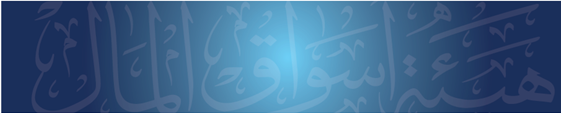 22
متطلبات التفتيش الميداني
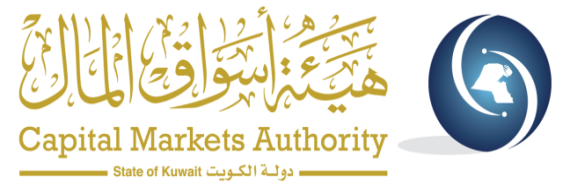 البيانات المطلوبة في الخطاب الافتتاحي:
عقد التأسيس والنظام الأساسي وأية تعديلات عليهما وسجل المساهمين
الهيكل التنظيمي للشركة موضحاً به الإدارات الرئيسية بالشركة
أعضاء مجلس الإدارة والإدارة التنفيذية والمسؤوليات المناطة بهم والصلاحيات الممنوحة
محاضر اجتماعات الجمعية العامة العادية وغير العادية ومحاضر اجتماعات مجلس الإدارة واللجان
اللجان المشكلة بالشركة ولوائحها الداخلية
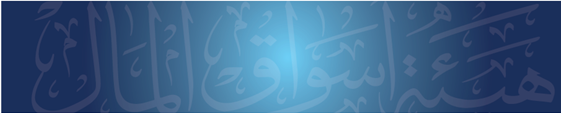 23
متطلبات التفتيش الميداني
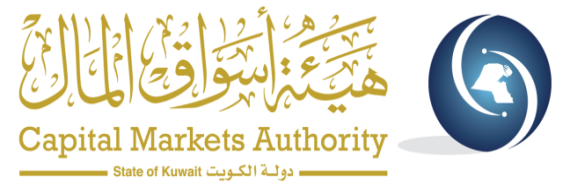 البيانات المطلوبة في الخطاب الافتتاحي - تابع:
جميع السياسات واللوائح الداخلية المعتمدة
بيانات الشركة المالية
استراتيجية وخطة العمل والموازنة التقديرية
المحافظ والصناديق الاستثمارية المدارة
القضايا المرفوعة على الشركة أو منها
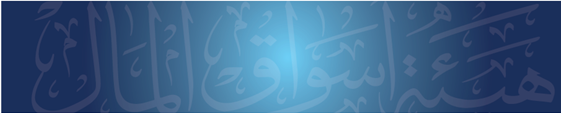 24
إنجازات إدارة التفتيش الميداني
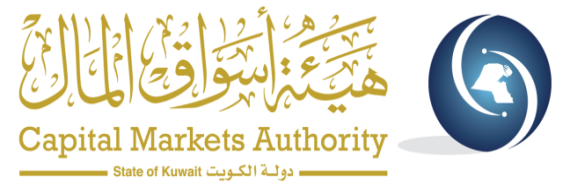 قامت فرق التفتيش الميداني بالهيئة بإجراء زيارات ميدانية لبعض شركات الاستثمار الخاضعة لرقابة هيئة أسواق المال والتي صدر بحقها قرارات مجلس التأديب.
تم التواصل والتنسيق مع الإدارات العليا للشركات التي تم التفتيش عليها لمناقشة نتائج التفتيش معها وإعطائها مهلة زمنية مناسبة لتصحيح المخالفات والملاحظات التي تكشفت لفرق التفتيش الميداني.
تقوم إدارة التفتيش الميداني بإعداد خطة للتفتيش على شركات الاستثمار للسنة المالية (2015 – 2016).
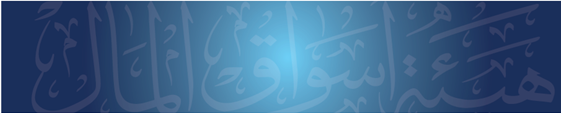 25
الرؤى المستقبيلة لإدارة التفتيش الميداني
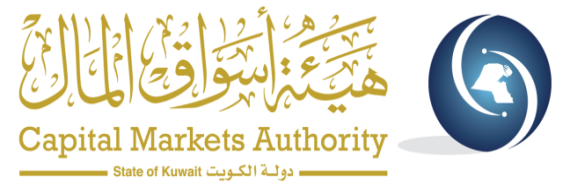 التزام الأشخاص المرخص لهم بقانون الهيئة ولائحته التنفيذية وكافة القرارات والتعليمات والتعاميم الصادرة عن الهيئة.
إعداد التقارير الخاصة بالأمور المشتركة التي تتكشف من مخالفات وملاحظات مما يساعد على إصدار قرارات وتعليمات وتعاميم لضمان التزام الأشخاص المرخص لهم بقانون الهيئة ولائحته التنفيذية. 
خلق بيئة استثمارية متوازنة تتسم بالعدالة والتنافسية والشفافية.
تقليل الأخطار النمطية المتوقع حدوثها في نشاط الأوراق المالية.
توفير الحماية للمتعاملين في نشاط الأوراق المالية.
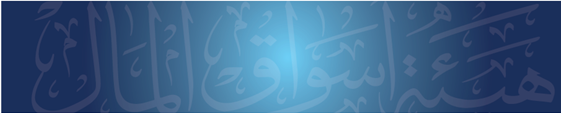 26
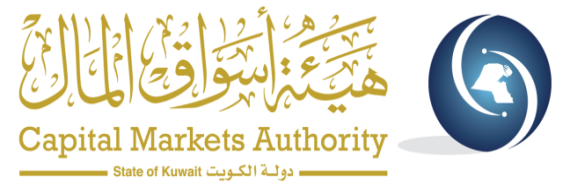 إدارة التفتيش الميداني ترحب بكافة
 الأسئلة والاستفسارات
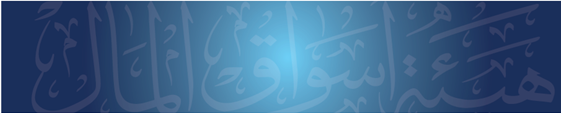 27
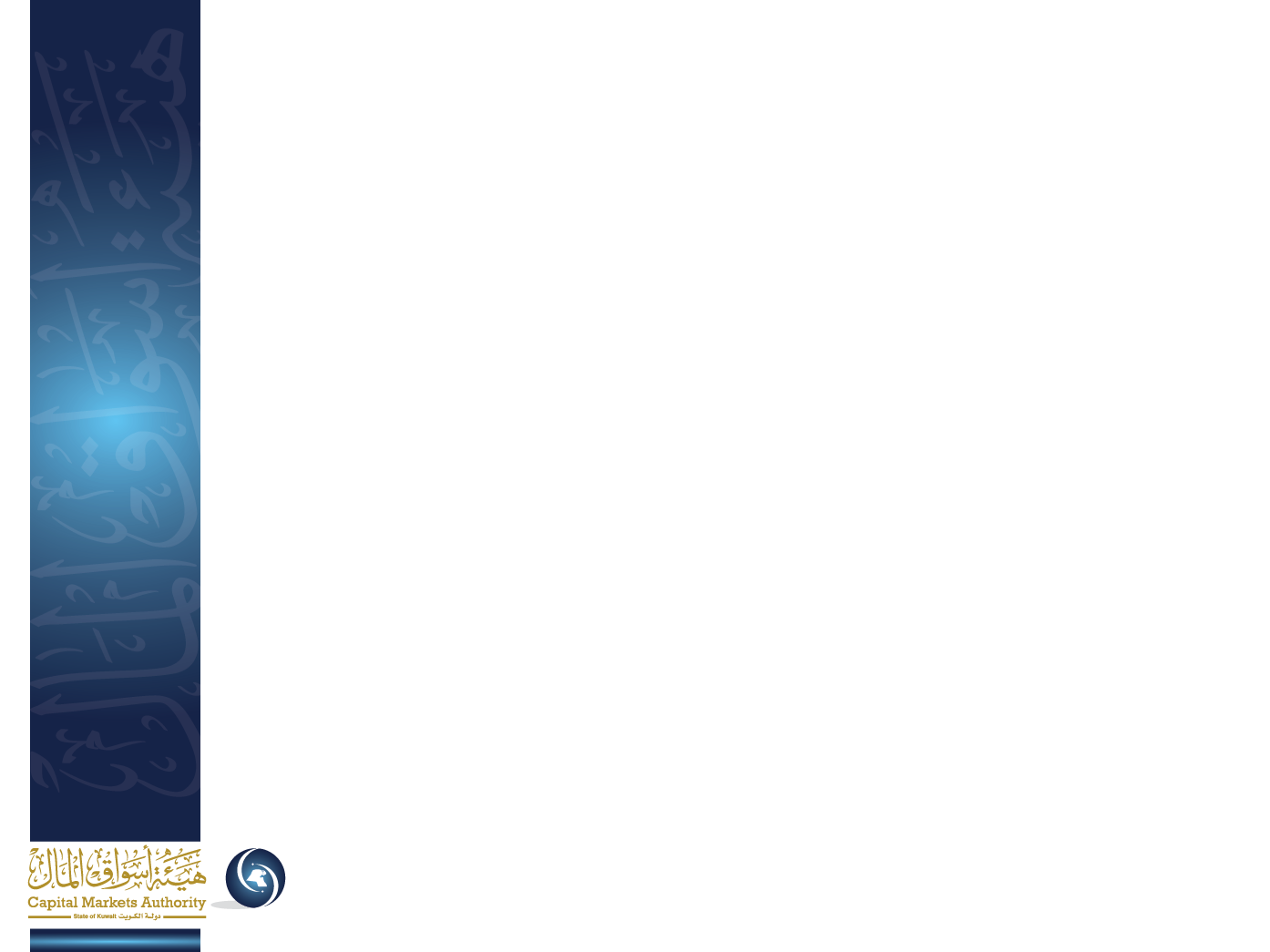 شــكــراً
28